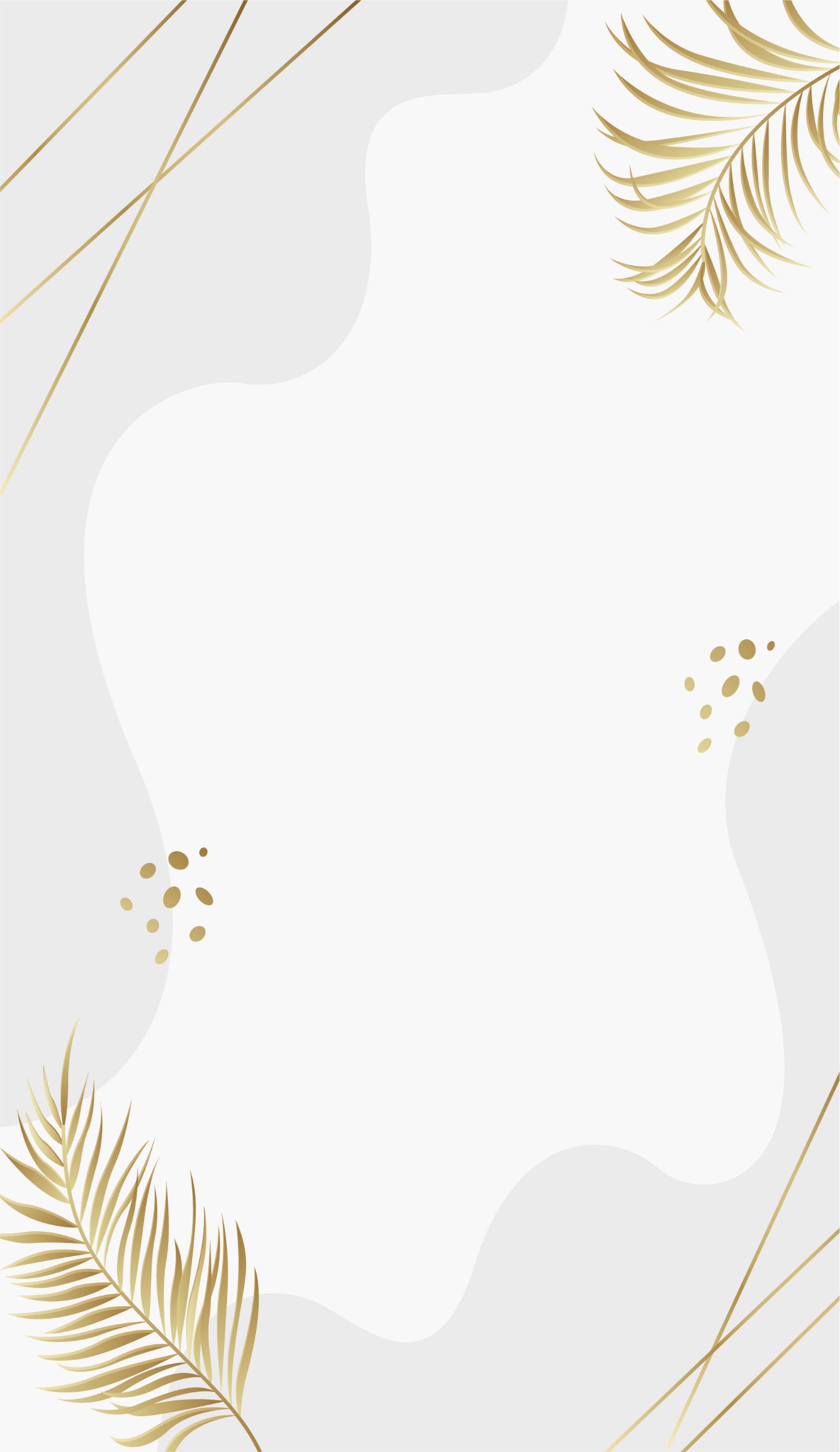 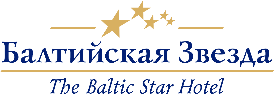 БАР
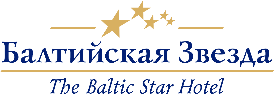 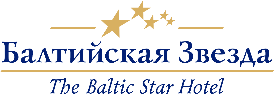 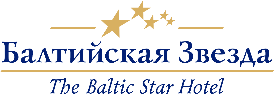 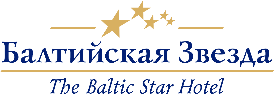 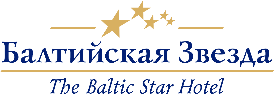 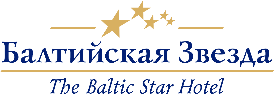 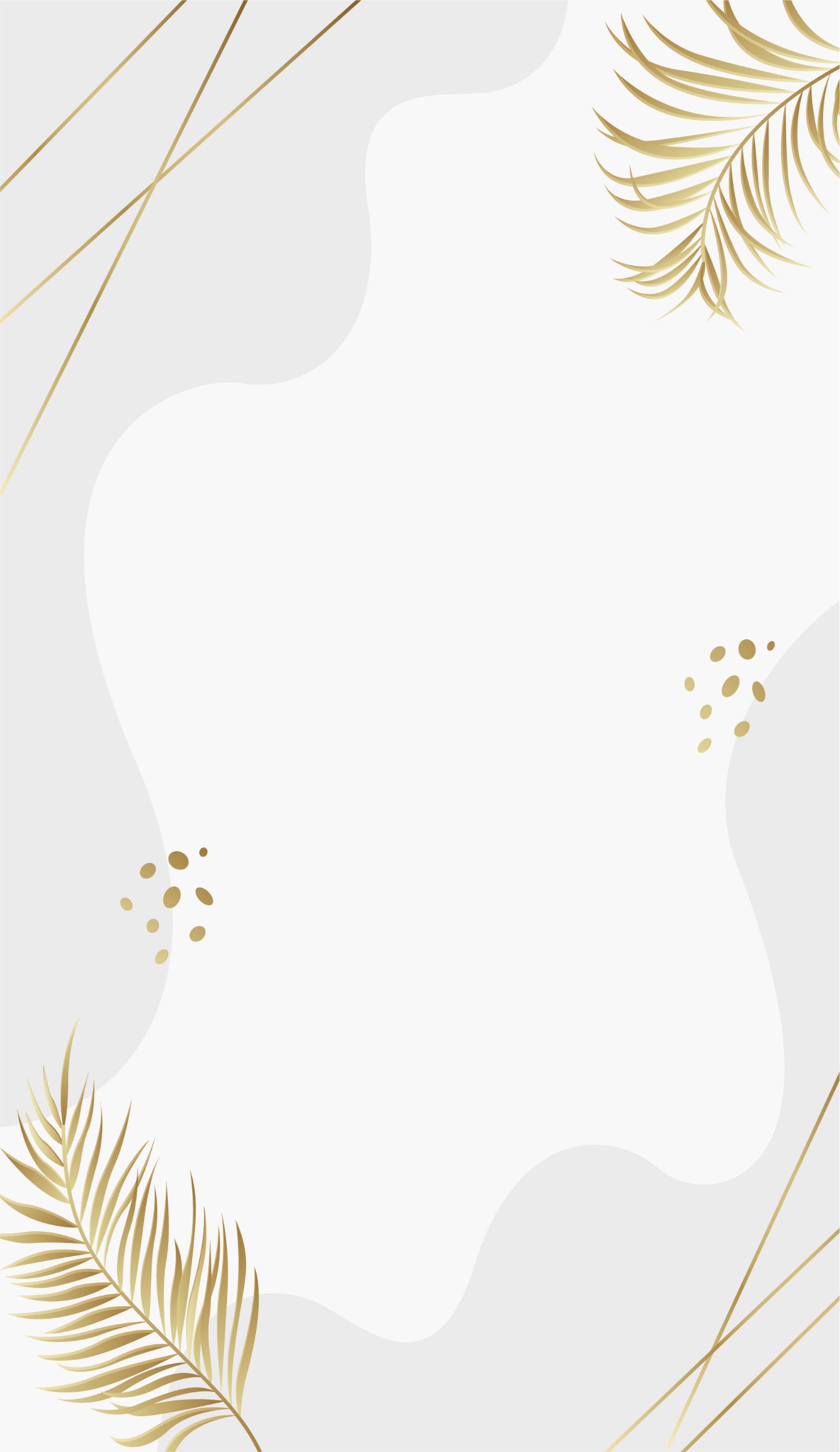 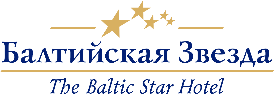 КУХНЯ
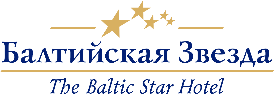 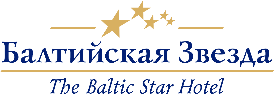 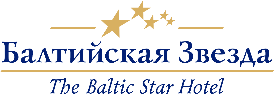 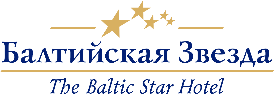 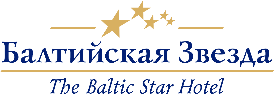